Оптимизация процесса получения справки об обучении
Автор: Зам. директора по УВР Власова А.Е.
Паспорт проекта  «Оптимизация процесса получения справки об обучении»
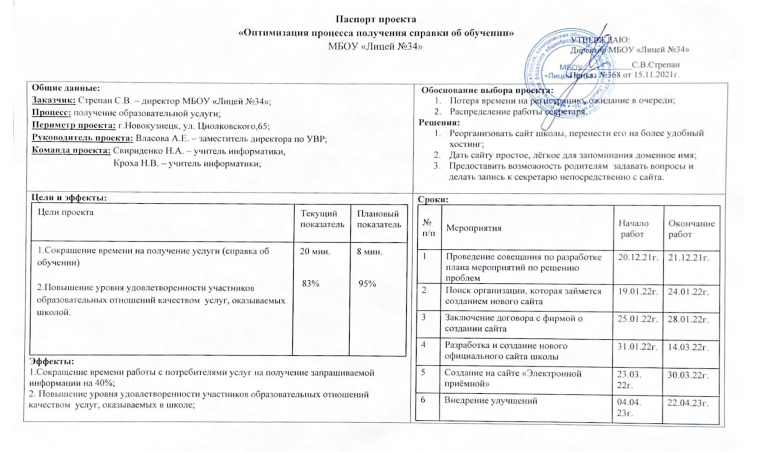 Команда проекта
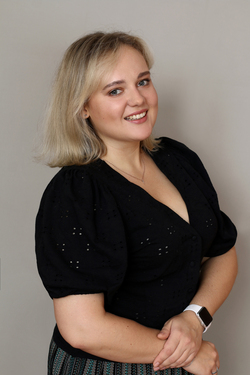 Власова Александра Евгеньевна- 
зам.директора по УВР– 
руководитель проекта
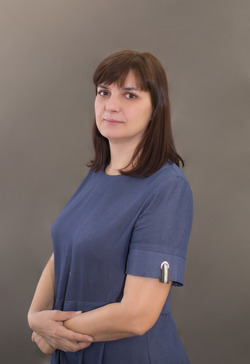 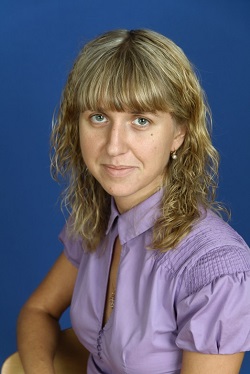 Свириденко Наталья Анатольевна
Учитель информатики
Кроха Наталья Владимировна учитель информатики
Карта текущего состояния процесса
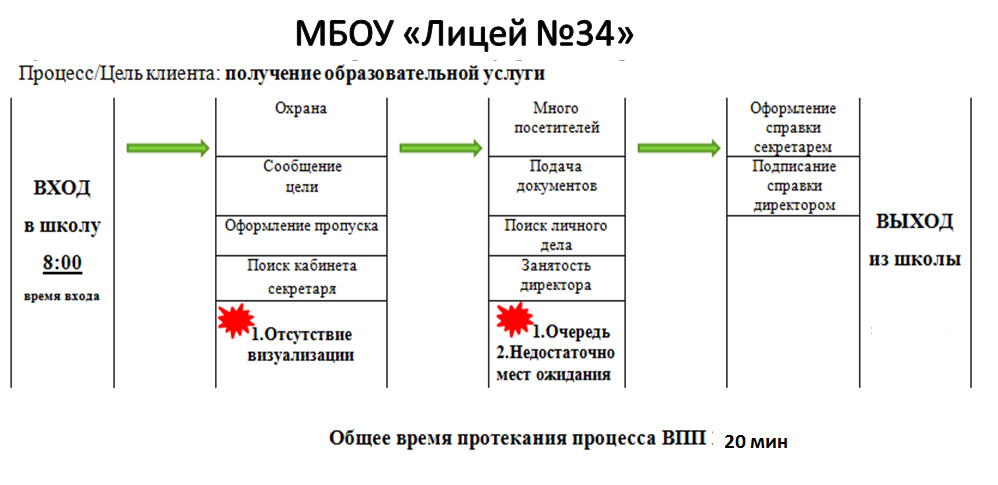 Пирамида проблем
Количество и перечень проблем с разбивкой по уровням решения

Проблемы федерального и регионального уровня отсутствуют

При организации данного проекта использовался метод «5 почему?»

Были выявлены проблемы:
 Потеря времени на регистрацию
Поиск кабинета
Ожидание в очереди
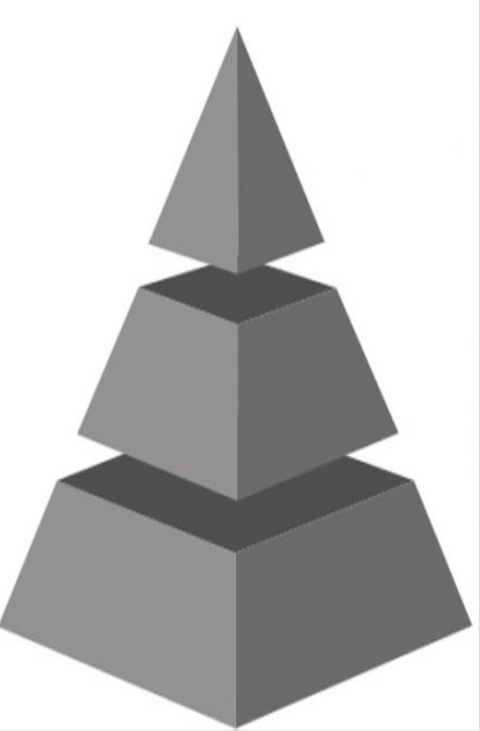 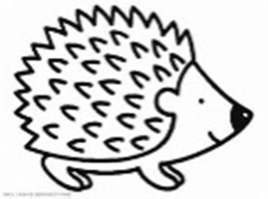 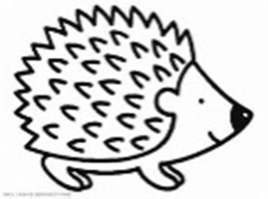 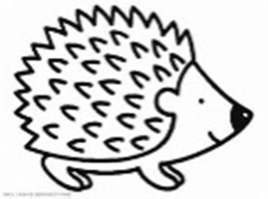 Карта целевого состояния процесса
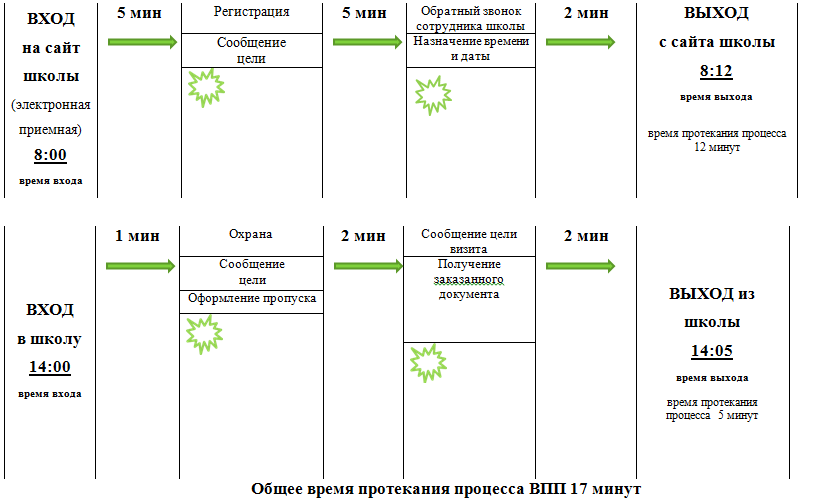 Карта, текст-пояснение, фото-материал
План мероприятий по устранению проблем
Достигнутые результаты
Достигнутые результаты
Проведено совещание по разработке плана мероприятий по решению проблем
Произведен поиск организации, которая займется созданием нового сайта
Заключен договор с фирмой о создании сайта
Разработан и создан новый официальный сайт школы
Создан раздел на сайте школы «Обратная связь»
Запланированы мероприятия по внедрениям улучшений
Визуализация (фотографии «Было» – «Стало»)
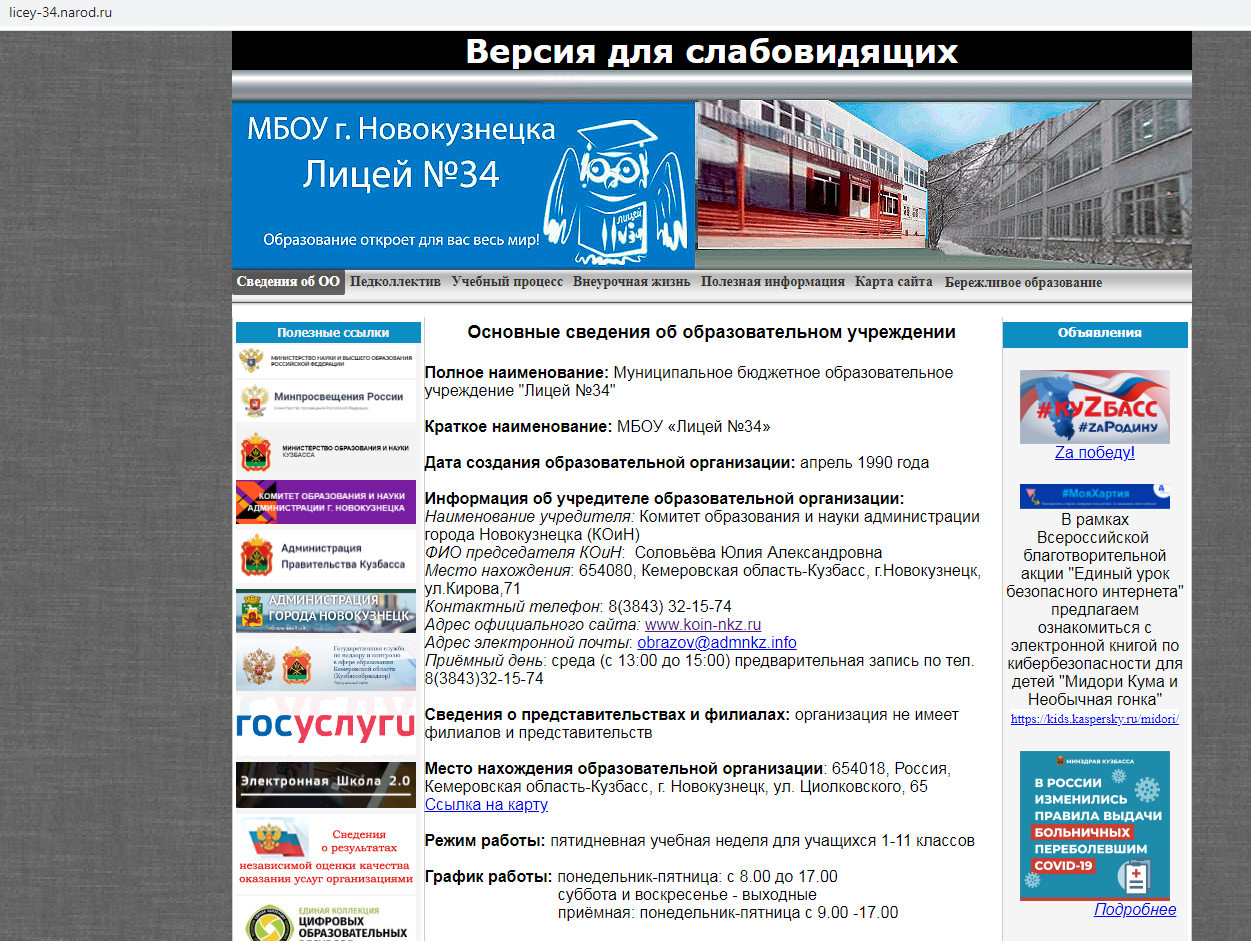 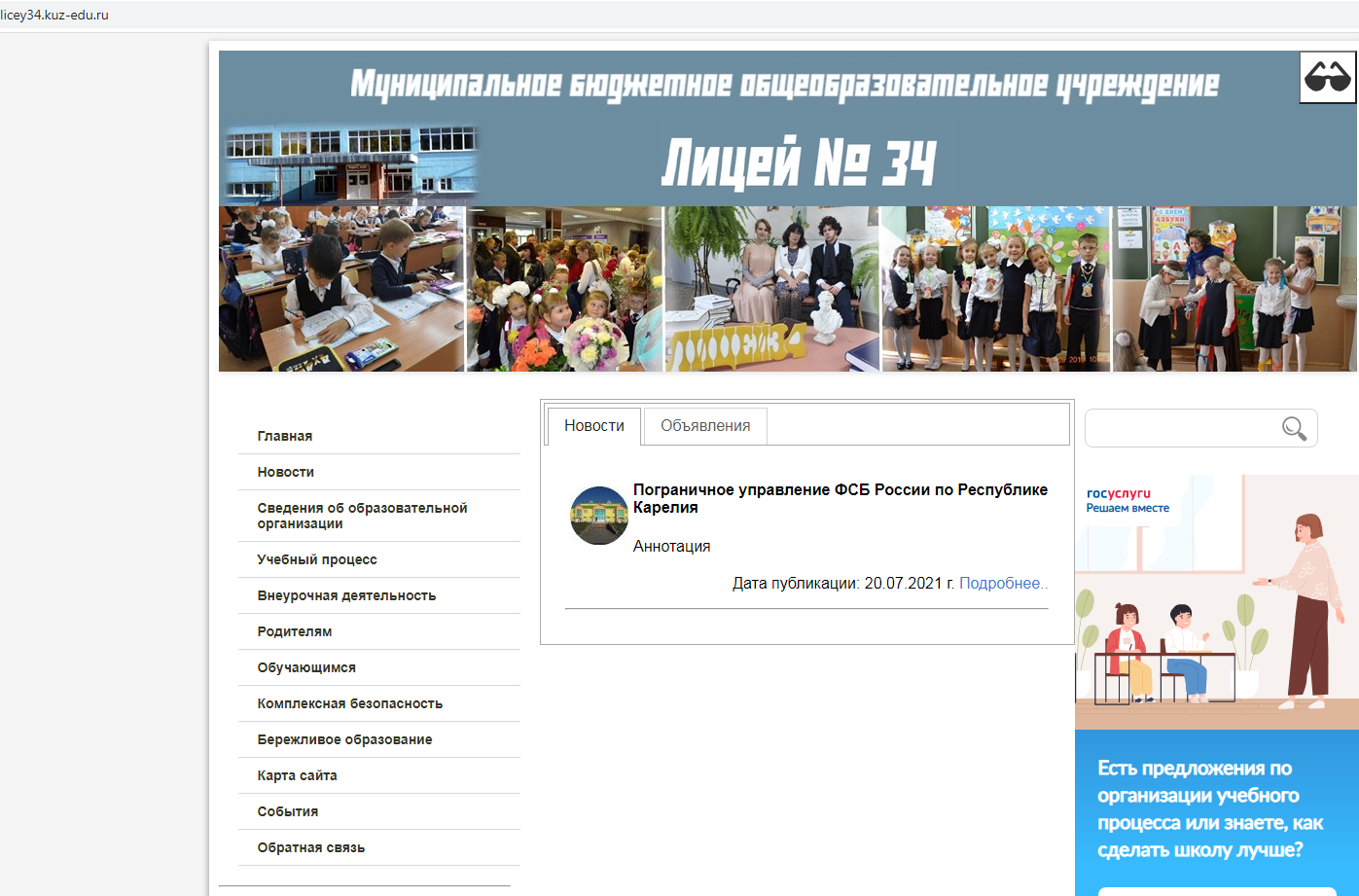 Было
Стало